Genealogie II - Přednáška č. 2
                                Novogotické písmo
Používání
 
Morava – od založení matrik ve 2. polovině 17. století – konec dle farnosti (max. do 1784)
Čechy – většinou od založení matrik  až do změny na latinku v r. 1867
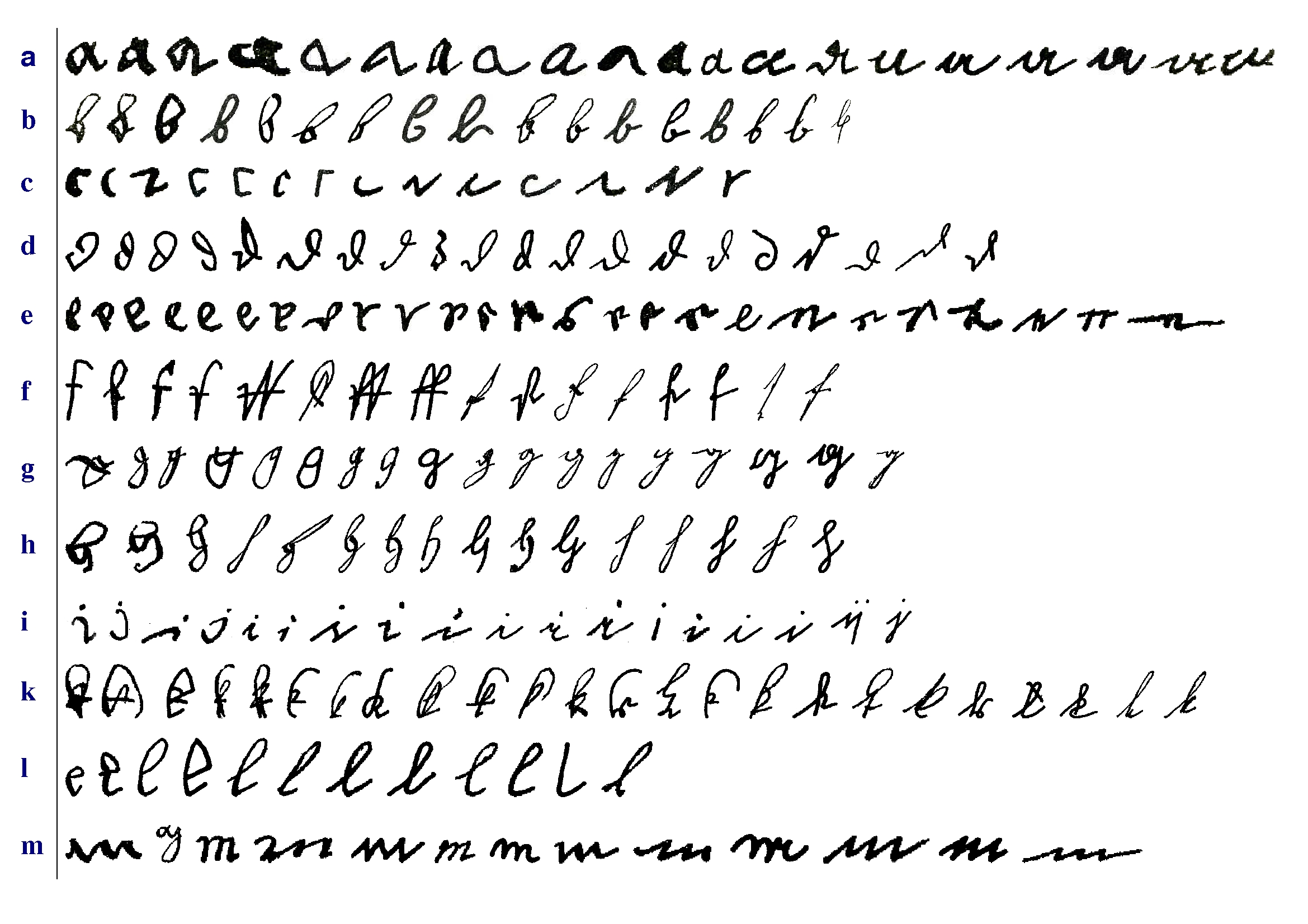 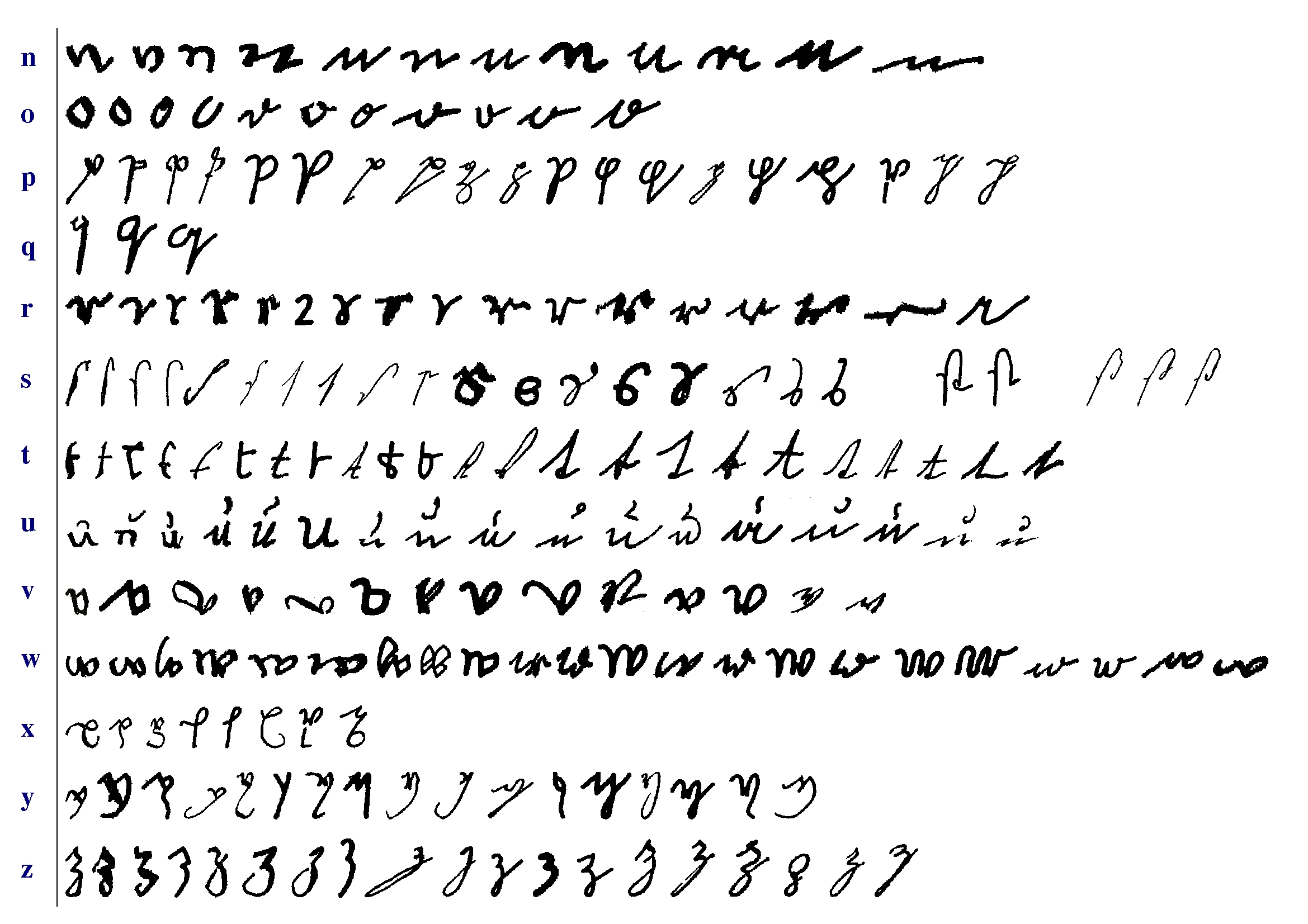 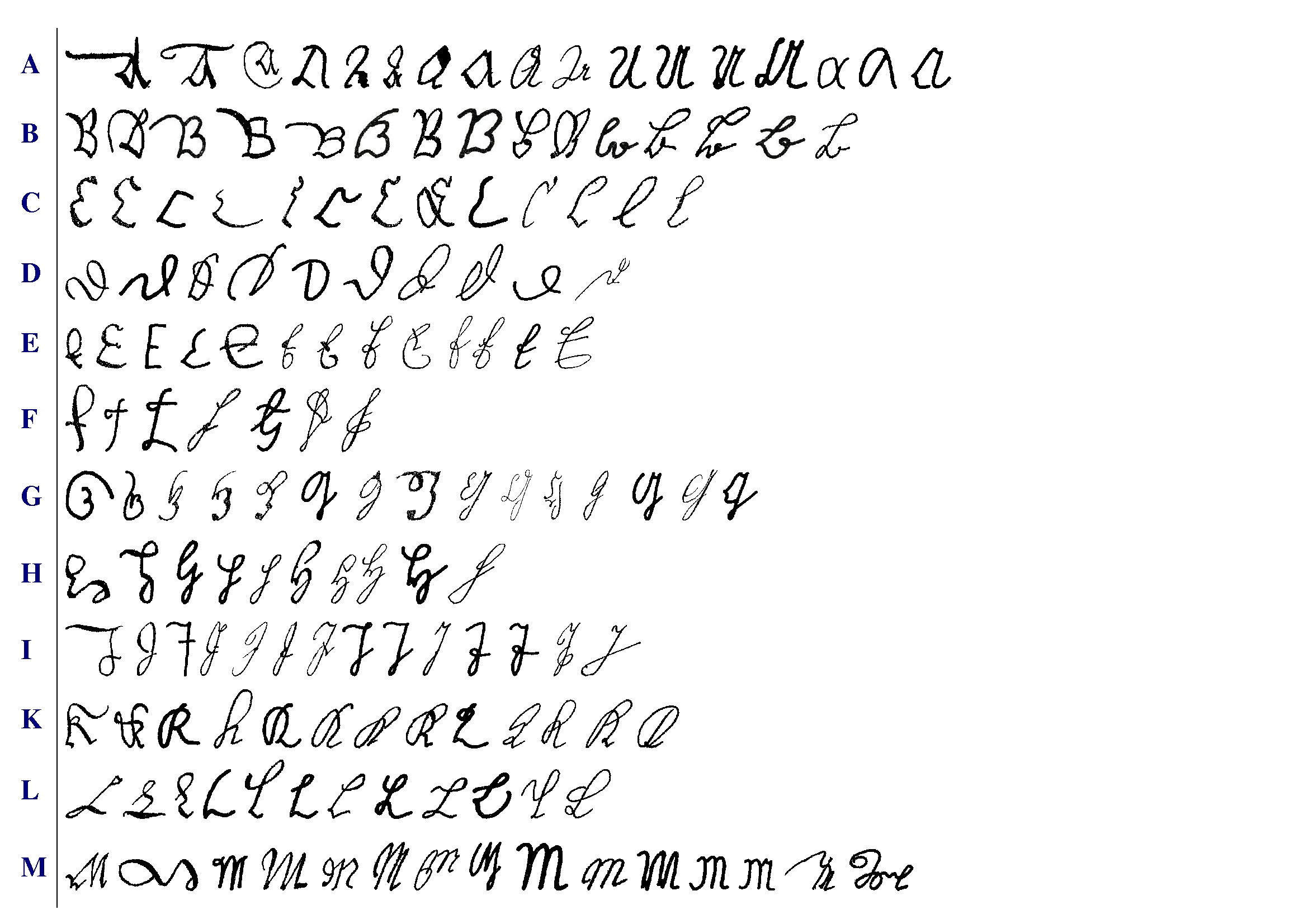 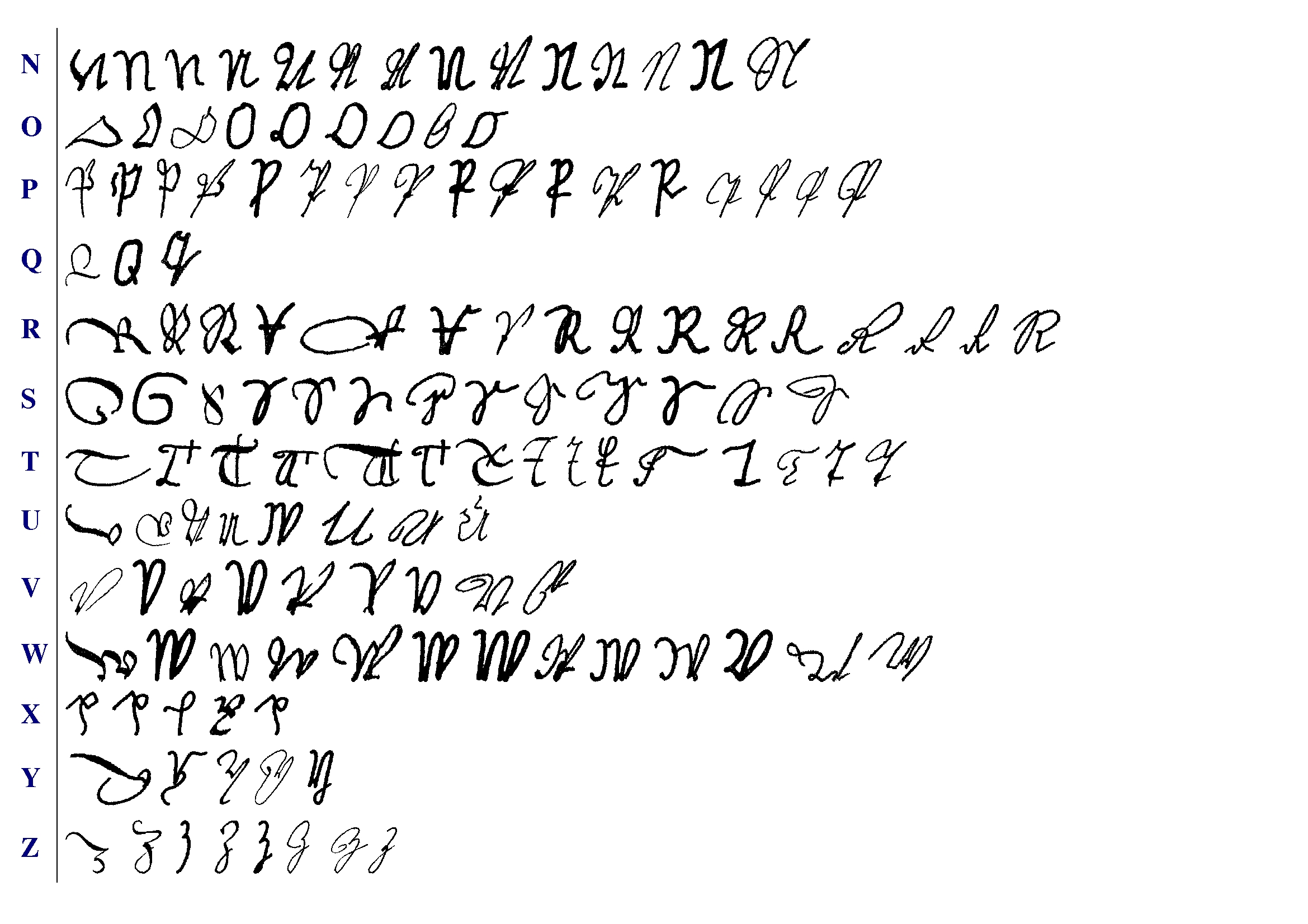 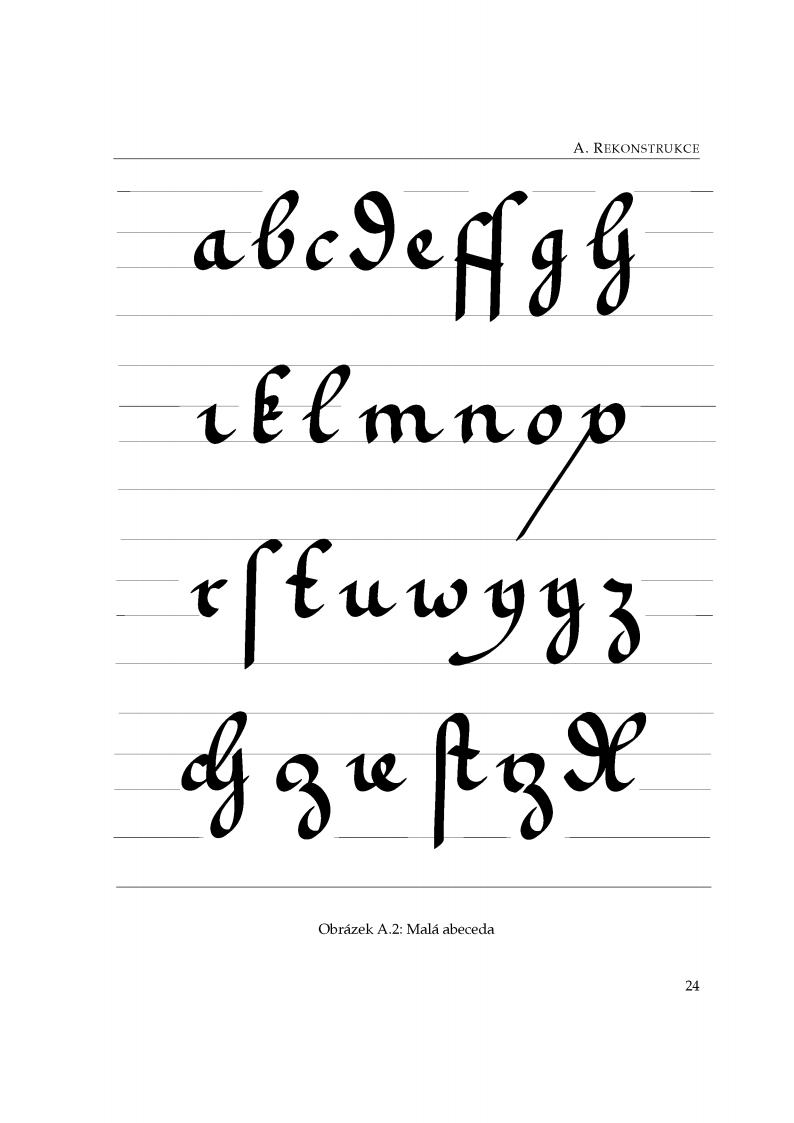 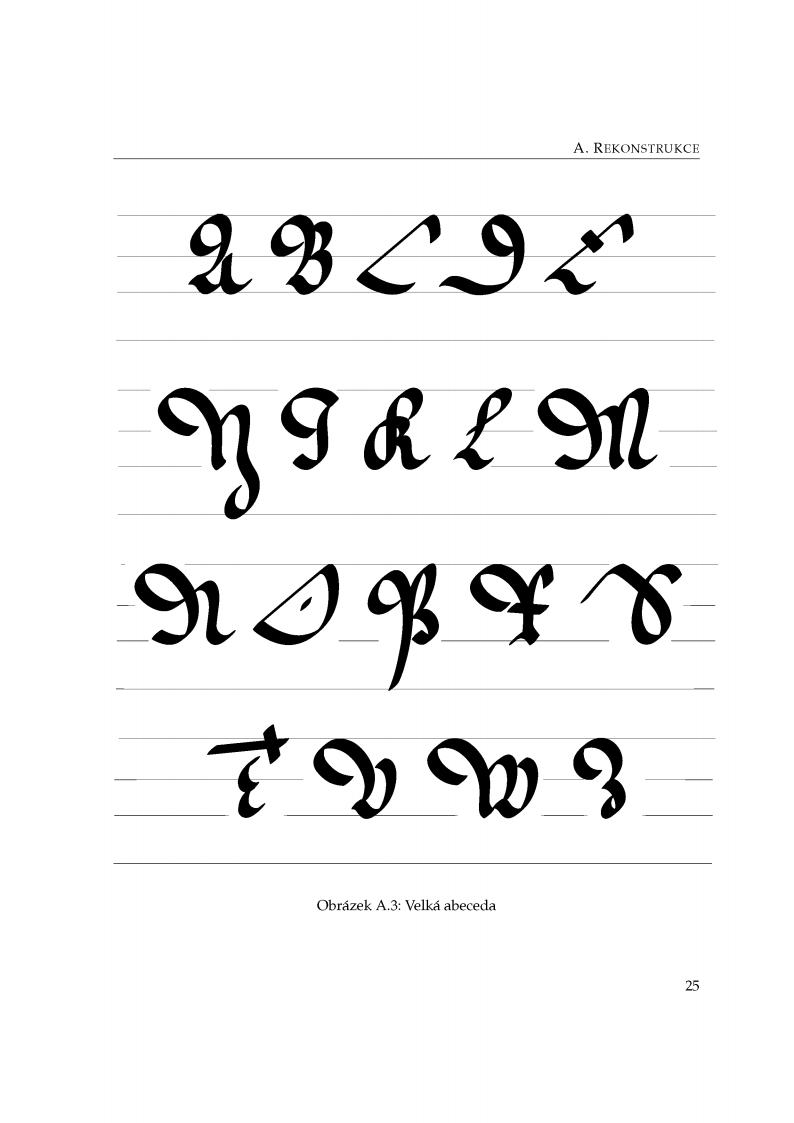